Injector Test facility Upgrade Phase I: 5-10 Mev Injector
Feb. 7, 2014
People
Accelerator Division
Andrew Hutton, Evelyn Akers, Arne Freyberger, James Henry, Reza Kazimi, Geoff Krafft, Fulvia Pilat, Matt Poelker, Joe Preble, Robert Rimmer
 
Physics Division
Rolf Ent, Patrizia Rossi, Javier Gomez, Walt Akers, Chris Keith, David Meekins, Andy Sandorfi, Xiangdong Wei
 
Engineering Division
Trent Allison, Greg Arnold, Omar Garza, Curt Hovater, Andrew Kimber, John Musson
2
Previous Configuration
The next three slides show the ITFU configuration shown in October, 2013
3
160 KeV Section- CEBAF Tunnel
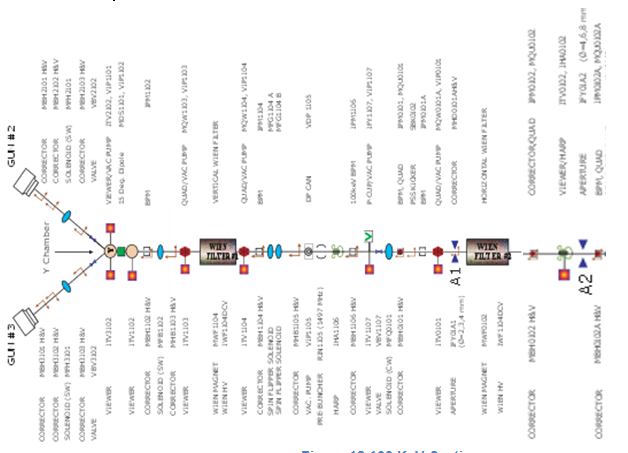 4
500 Kev Section and SRF Acceleration
5
Experimental Area
6
What is New?(Since October, 2013)
After careful evaluation, we concluded that a 350  KV gun is a better choice than replicating the present CEBAF injector
Fewer Components
Shorter beamline
Easier radiation controls
Eliminates the capture section
Tests for precision parity experiments can be made within the present enclose cave
7
Scope
350 KV Gun
High current beam confined to the well shielded cave
5-10 MeV Injector
Limited to 100 nA average beam during tune
1 nA CW in experimental area for HdIce

Completion by end of FY 2015
8
Faraday Cup/
Beam Dump
Corrector
Dipole
BPM
Solenoid
Present Cave wall
350 KV 
Gun
Buncher
Slits
¼ cryo
Chopper
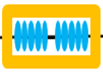 Wien
Filter
Polarimeter/
Spectrometer
Harp
9
Faraday Cup/
Beam Dump
Quads
Corrector
Dipole
BPM
Solenoid
Harp
Present Cave wall
Raster
BCM
HDice
10
Test Cave – Opening in WALL (October 2013)
11
Test Cave – Closed WALL (new)
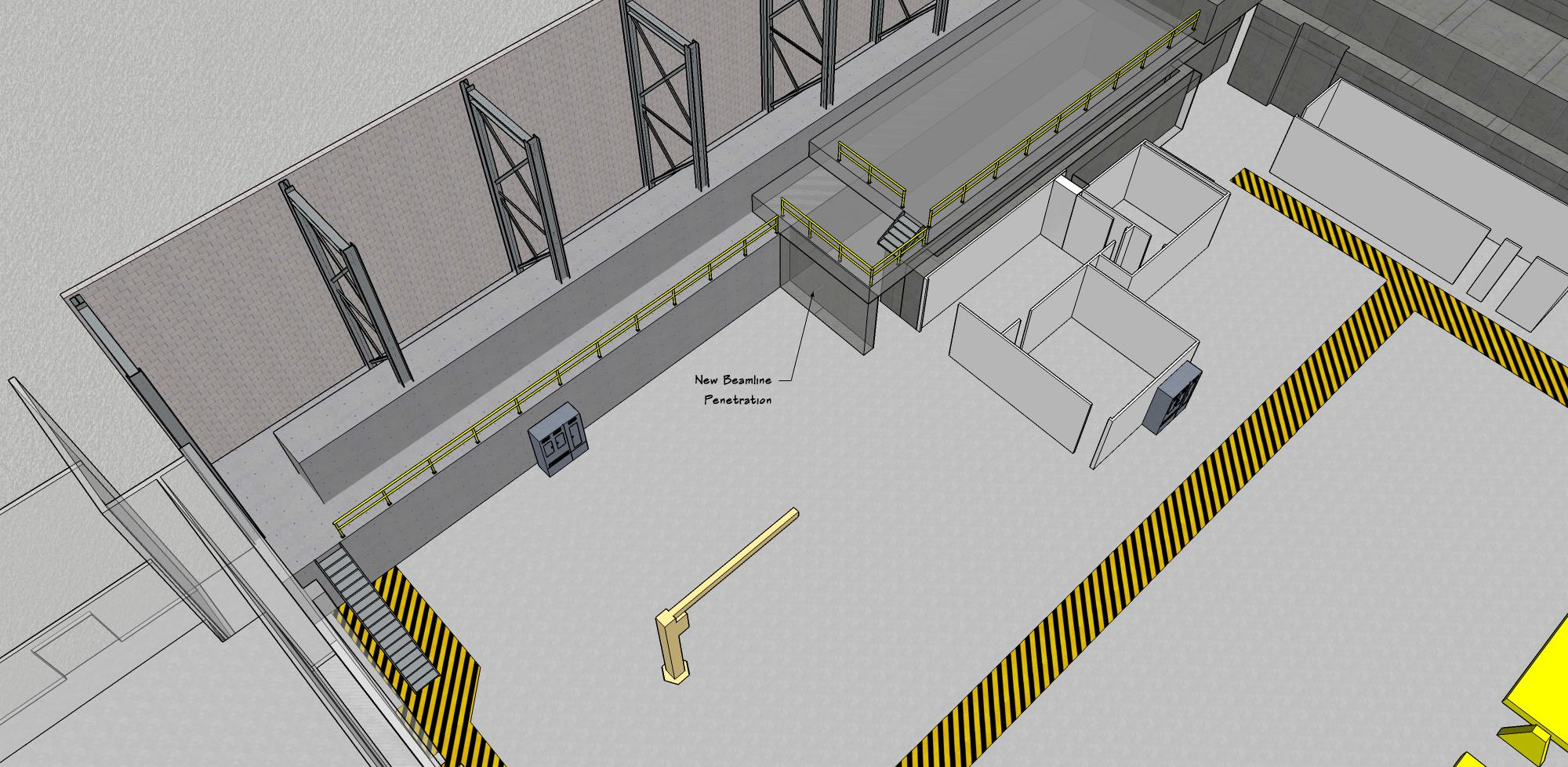 12
Layout Inside the Cave (October, 2013)
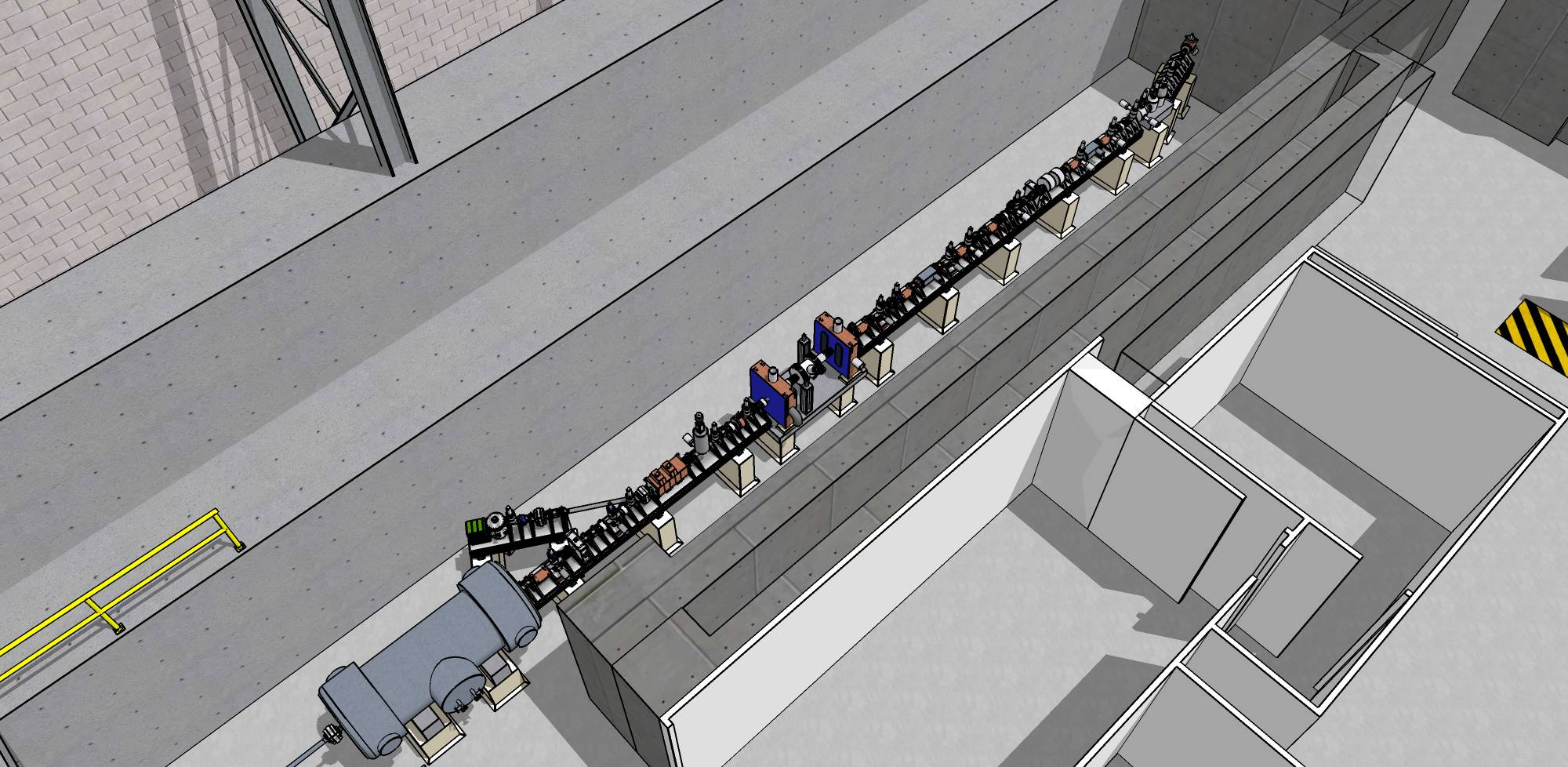 Note the length of the beam line and the position of ¼ cryomodule
13
New Layout Inside the Cave
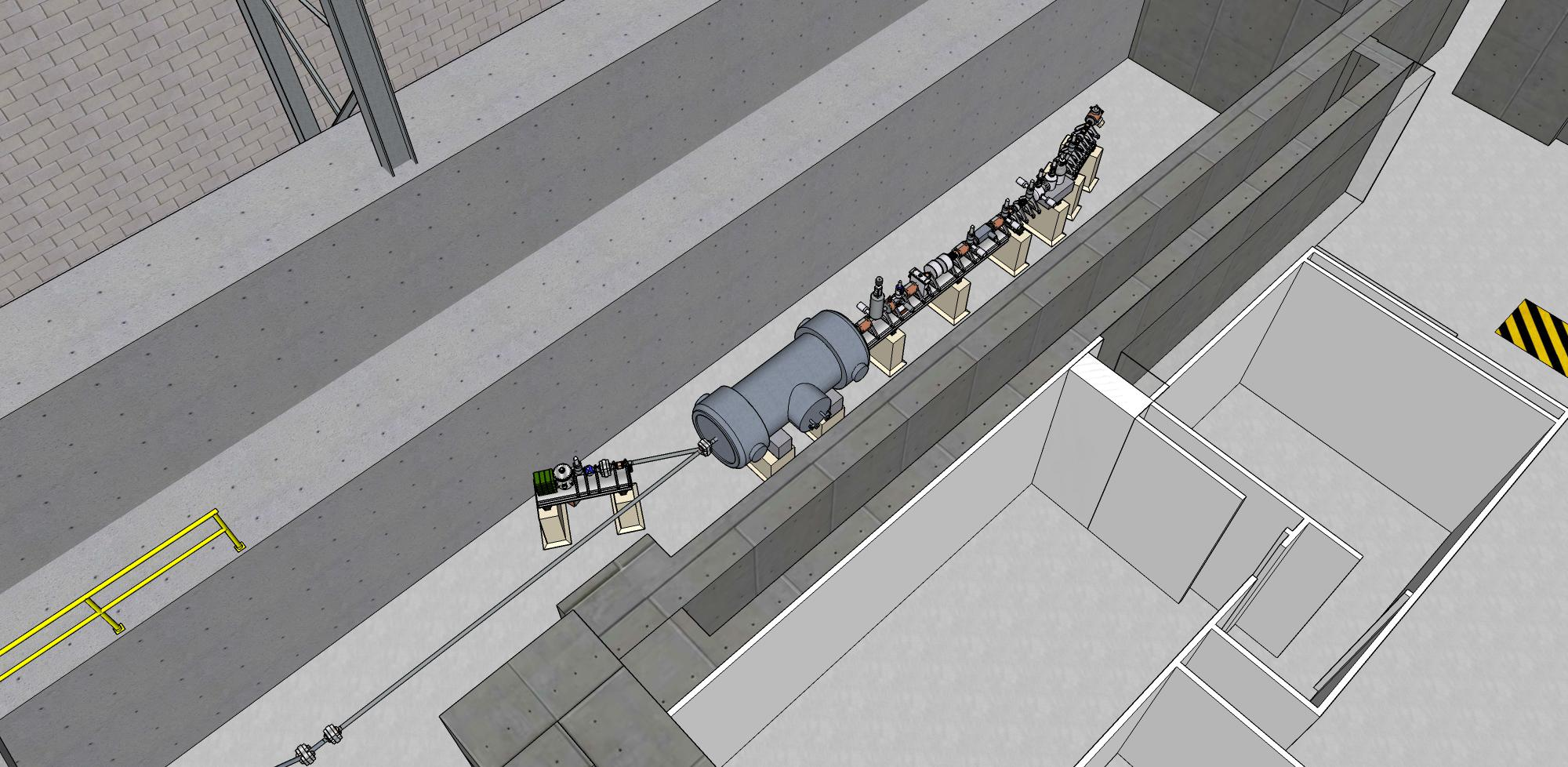 14
Experimental Area (October, 2013)
15
New Layout of ITFU
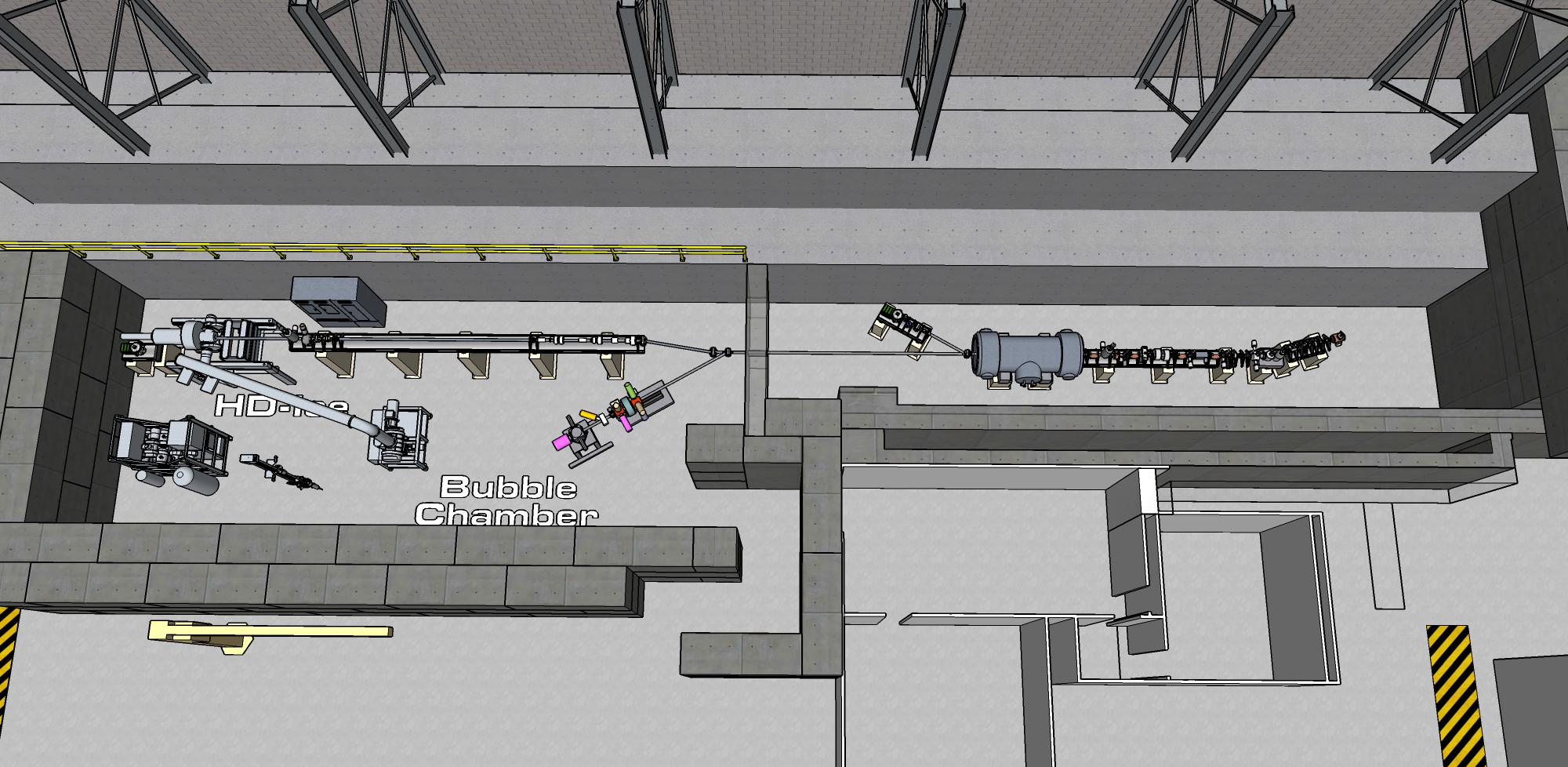 16
New Layout of ITFU
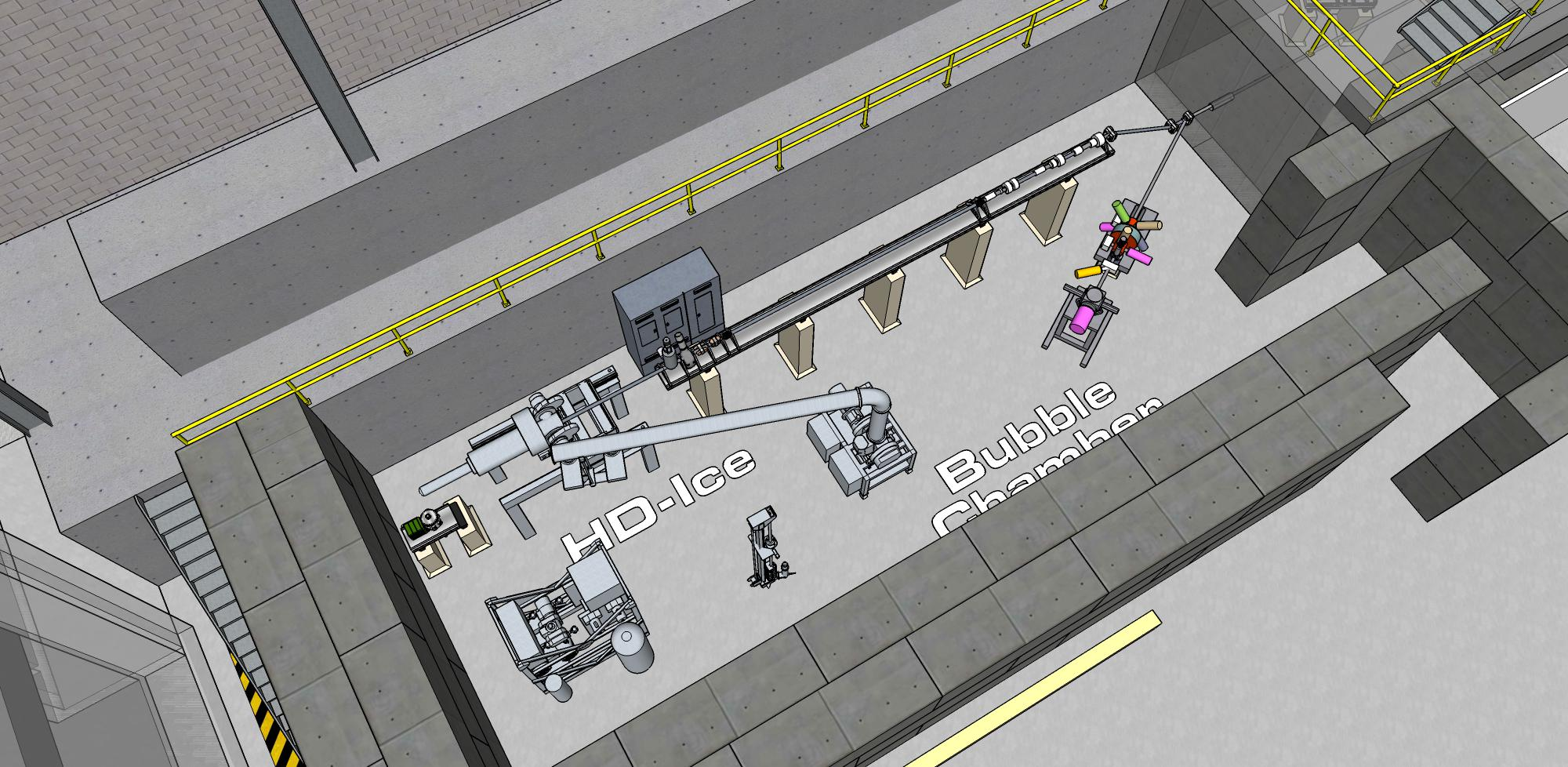 17
ITFU with Shielding
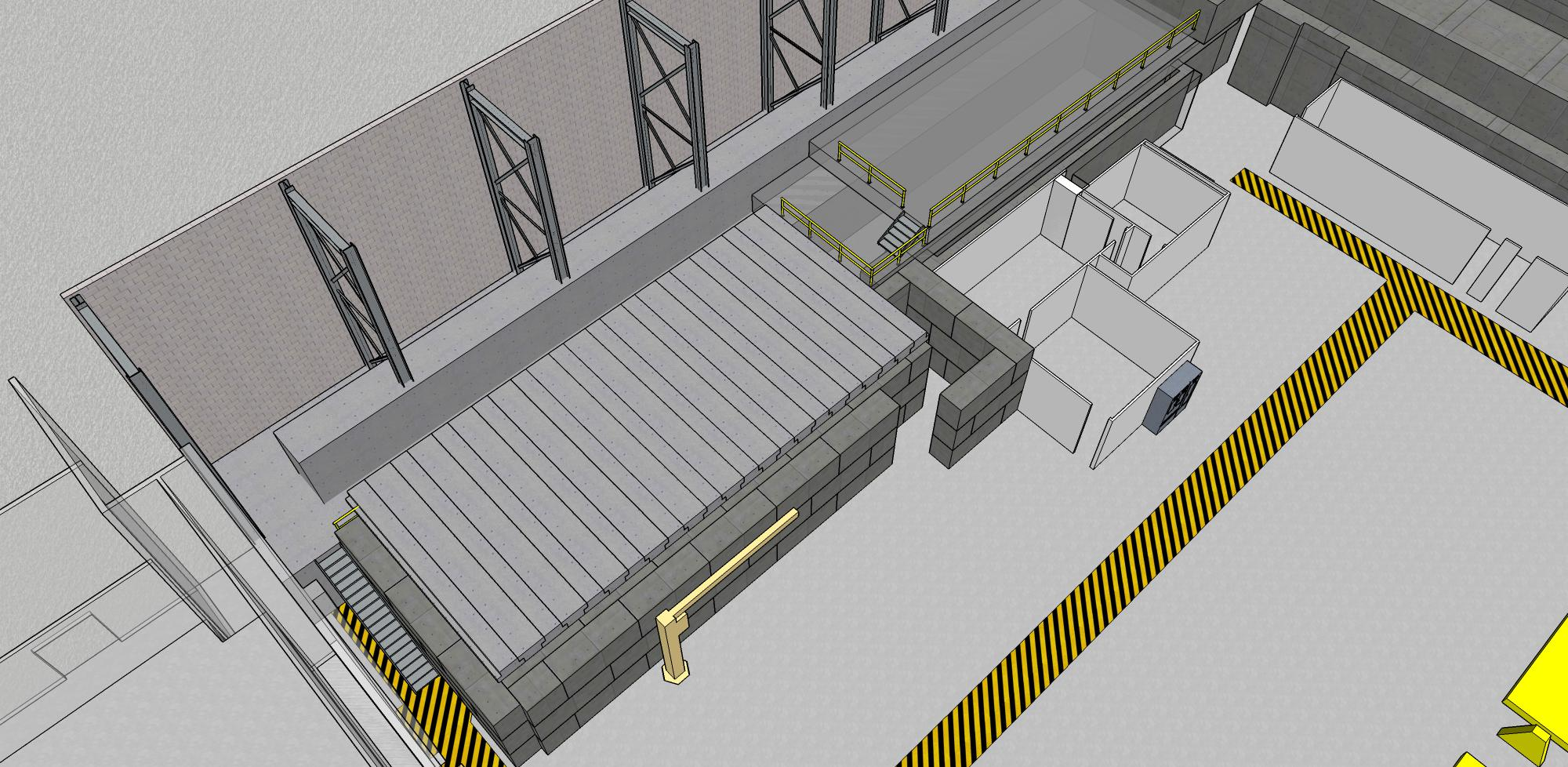 18
Total Project Cost
Cost of the entire project:                      $2650 
Includes the cost of facilities which is: $477

FTEs:                       6.1
Includes facilities: 0.4
19
Cost - Summary
Total procurement-direct(loaded): $766K ($1100K)
Total Labor – direct (loaded):           $723K ($1071K)

2014 Procurement-direct(loaded): $357K ($491K)
2014 Labor – direct(loaded):            $445K ($657K)

2015 Procurement-direct(loaded):  $409K ($609K)
2015 Labor – direct(loaded):            $278K ($414k)
20
Facilities Cost - Summary
Total Procurement-direct (loaded): $270K ($401)
Total Labor-direct(loaded):                $51K ($76K)

2014 Procurement-direct(loaded):  $122K ($180K)
2014 Labor – direct(loaded):             $17K ($25K)

2015 Procurement-direct(loaded):   $148K ($221K)
2015 Labor – direct(loaded):              $34K ($51K)
21
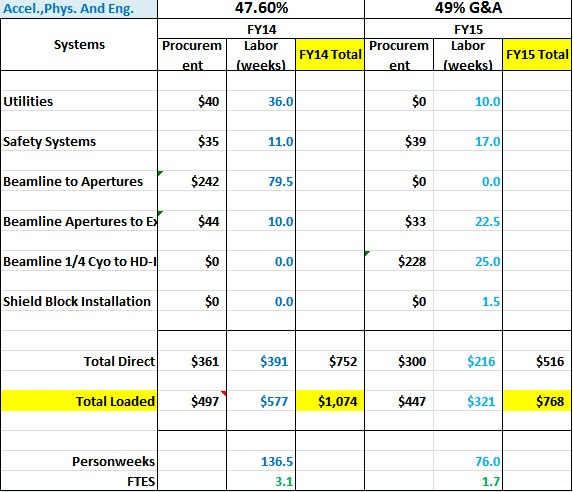 22
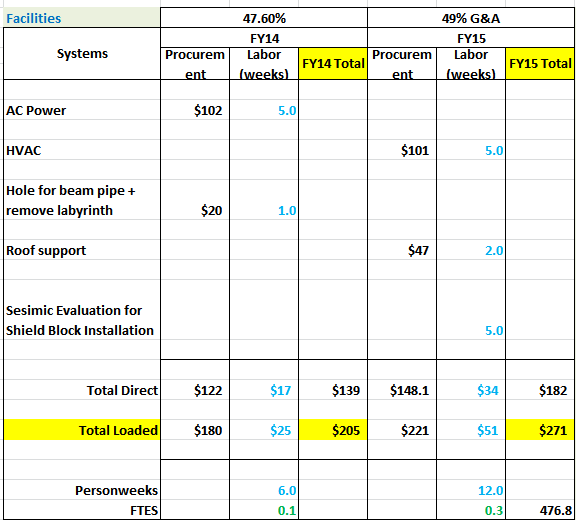 23
Scope - 2014
Installation of 
350 KeV Gun
Laser systems
AC Power 
Beamline an vacuum components
Racks for Electronics
Acquisition
Beamline elements
Removal of Labyrinth and hole in the wall
Completion of the straight 350 KV section
No Beam
24
2014 Major Tasks List
Begin procurements
Civil work, removal of labyrinth, hole in the wall
AC Power
Laser System
Component Layout
LCW and Instrument Air
Install Instrumentation Racks
Commence PSS and MPS Design
Radiation Assessment
Fire Safety Assessment
Control System Design
¼ cryo stand design
Begin instrumentation wiring
Install beam line to ¼ cryo
Survey and alignment to ¼ cryo
Cryoline installation
No Beam
25
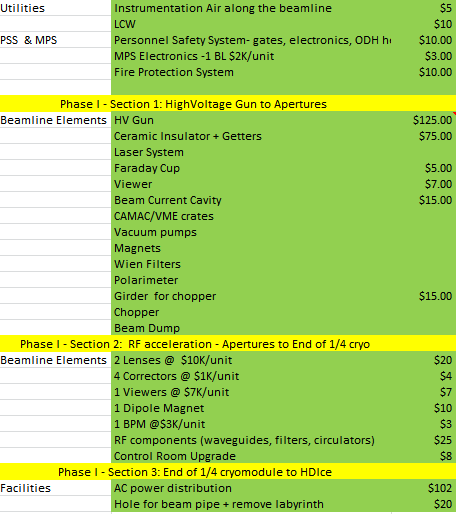 2
0
1
4

P
R
O
C
U
R
E
M
E
N
T
S
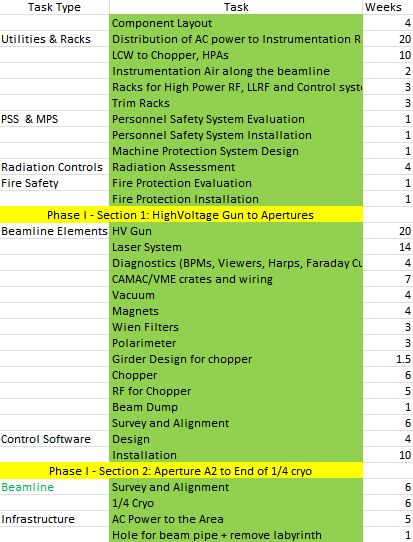 2
0
1
4

L
A
B
O
R
Scope-2015
Installation
Cryolines
¼ Cryomodules
RF Systems
Shield Wall
HdIce beamline
Acquisition
Beamline elements
28
Scope-2015
Commissioning
Control System
Safety Systems
Cryomodule
350 KeV Beamline
5 MeV Beamline

Tune mode and CW beam operations
29
2015 Major Task List
Remaining procurement
Cryostand and 1/4cryomodule installation
Cryoline and RF hook up
Beam line from ¼ Hdice
Beam line Instrumentation
HdIce installation begins
PSS and MPS installed
Radiation controls installed
Fire protection installed
Control Software installed
Shielding in the Experimental area

Commissioning of individual systems and the entire ITFU
	Tune mode and 1 nA CW Beam
30
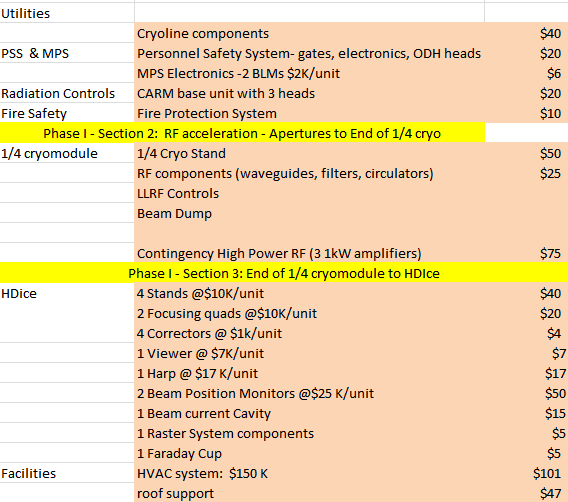 2
0
1
5

P
R
O
C
U
R
E
M
E
N
T
s
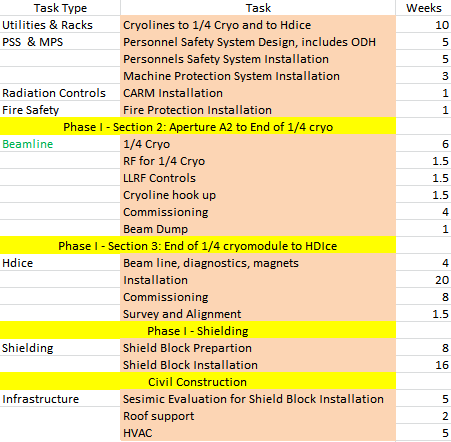 2
0
1
5

L
A
B
O
R
2014 Task List
Begin procurements
Civil work, removal of labyrinth, hole in the wall
AC Power
Laser System
Component Layout
LCW and Instrument Air
Install Instrumentation Racks
Commence PSS and MPS Design
Radiation Assessment
Fire Safety Assessment
Control System Design
¼ cryo stand design
Begin instrumentation wiring
Install beam line to ¼ cryo
Survey and alignment to ¼ cryo
Cryoline installation
No Beam
33
2015 Task List
Remaining procurement
Cryostand and 1/4cryomodule installation
Cryoline and RF hook up
Beam line from ¼ Hdice
Beam line Instrumentation
HdIce installation begins
PSS and MPS installed
Radiation controls installed
Fire protection installed
Control Software installed
Shielding in the Experimental area


Commissioning of individual systems and the entire ITFU
	Tune mode and 1 nA CW Beam
34
We expect the project to be completed by the end of FY15
35